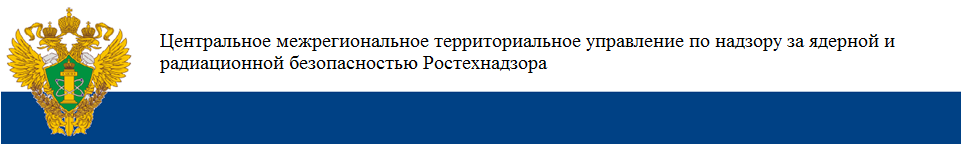 Итоги работы Отдела по надзору за сооружением объектов использования атомной энергии
Центрального МТУ по надзору за ЯРБ Ростехнадзора 
за 2023 год
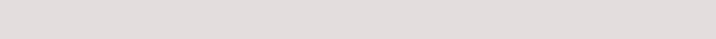 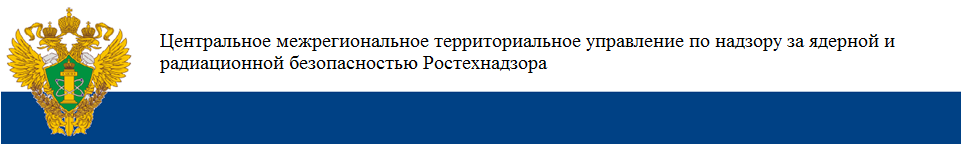 Контрольно-надзорные мероприятия в рамках федерального государственного строительного надзора
За 2023 год ОНСОИАЭ Центрального МТУ по надзору за ЯРБ Ростехнадзора в рамках федерального государственного строительного надзора проведено:
28 проверок
27 выездных проверок по программе проведения проверок
1 выездная проверка исполнения предписания
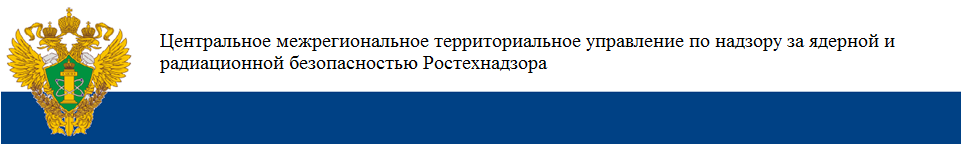 1. «Федеральное государственное бюджетное учреждение «Национальный исследовательский центр «Курчатовский институт», г. Москва Строительство 1-ой очереди нанотехнологической лаборатории на базе комплекса зданий научно-технологического центра нанотехнологий, центра синхротронного излучения, специализированного нейтронного центра с их реконструкцией техническое перевооружение здания 348, реконструкция и техническое перевооружение зданий 21А, 21Б, 21В-1, галерей 21А и 21Б, 380, 37/2 и 37/4-1 специализированного синхротронно-нейтронного центра на базе ускорительно-накопительного комплекса «Сибирь» с научными станциями, исследовательского комплекса, материаловедческих защитных камер, горизонтальных каналов реактора «ИР- 8» по адресу: г. Москва, пл. Академика Курчатова, д. 1.
Проведено 2 выездные проверки по программе проведения проверок.
Выявлено 16 нарушений, выразившихся в нарушении требований проектной документации (выполнение работ с отклонением от проектной документации).
Выдано 1 предписание об устранении нарушений.
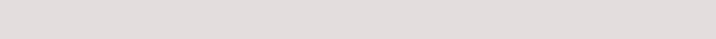 3
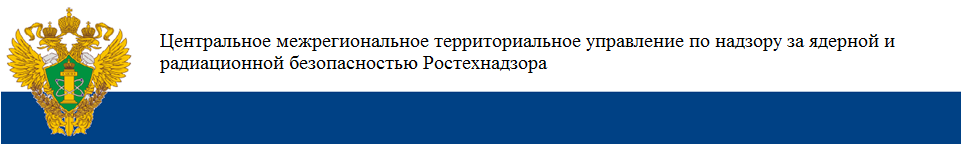 2. «Центр доклинических исследований (ЦДИ) ФГБУ «НМИЦ радиологии» Минздрава России», расположенный по адресу: Калужская обл., г. Обнинск, Киевское шоссе, 108.
Проведено 2 выездные проверки по программе проведения проверок.
При проведении проверок нарушений не выявлено.
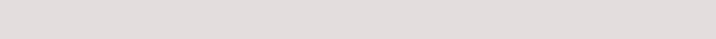 4
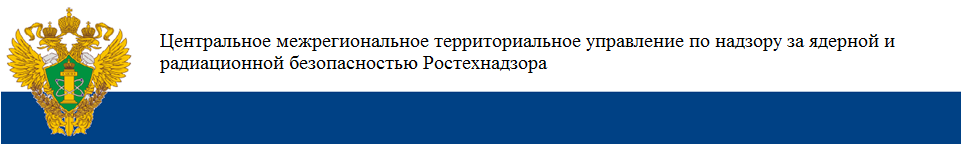 3. «Центральная клиническая больница с поликлиникой» Управления делами президента Российской Федерации, ул. Маршала Тимошенко, д. 15, г. Москва. Реконструкция радиологического корпуса № 9 с пристройкой блока радиохирургического отделения «Кибер-Нож» и «Томотерапия» и отделения радиоизотопной диагностики и позитронно-эмиссионной томографии (РИД)» расположенный по адресу: г. Москва, ул. Маршала Тимошенко, д. 15.
Проведено 2 выездные проверки по программе проведения проверок.
Выявлено 9 нарушений, выразившихся в нарушении требований проектной документации (выполнение работ с отклонением от проектной документации).
Выдано 1 предписание об устранении нарушений.
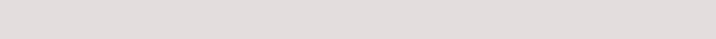 5
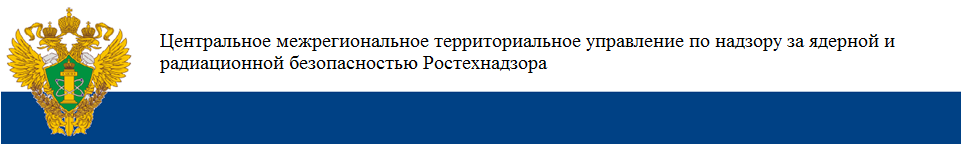 4. «Размещение тяжелоионного коллайдера NICA на площадке Лаборатории физики высоких энергий Объединенного института ядерных исследований в г. Дубне с частичной реконструкцией здания № 1» (Московская область, г. Дубна, площадка ЛФВЭ ОИЯИ).
Проведено 2 выездные проверки по программе проведения проверок.
При проведении проверок нарушений не выявлено.
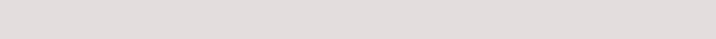 6
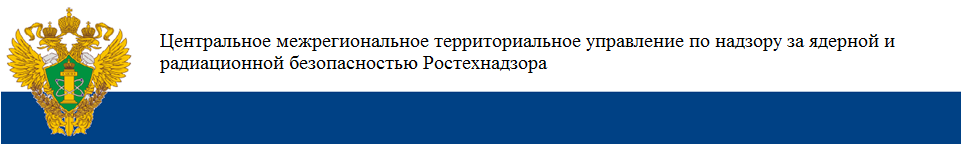 5. «Строительство комплекса по переработке радиоактивных отходов, включая проектные и изыскательские работы, на федеральном государственном унитарном предприятии «Объединенный эколого-технологический и научно-исследовательский центр по обезвреживанию РАО и охране окружающей среды» (г. Сергиев Посад, Московская область).
Проведено 3 выездные проверки по программе проведения проверок.
При проведении проверок нарушений не выявлено.
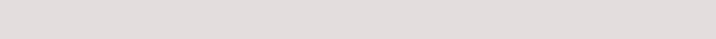 7
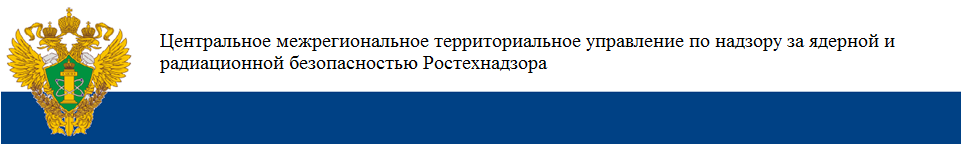 6. «Центр радионуклидной терапии в Липецкой области» (Липецкая область, г. Липецк, ул. Адмирала Макарова).
Проведено 3 выездные проверки по программе проведения проверок.
Выявлено 35 нарушений, выразившихся в нарушении требований проектной документации (выполнение работ с отклонением от проектной документации).
Выдано 2 предписания об устранении нарушений.
Проведена 1 выездная проверка исполнения предписания, предписание исполнено.
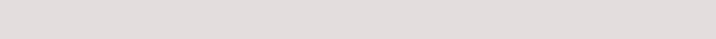 8
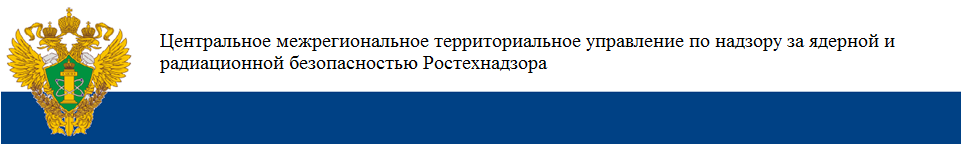 7. «Реконструкция зданий 124 и 125 с созданием и размещением испытательных стендов для электрореактивных двигателей и для мощного источника нейтронов» (г. Москва, ТАО, г. Троицк, ул. Пушковых, вл. 12).
Проведено 2 выездные проверки по программе проведения проверок.
Выявлено 14 нарушений, выразившихся в нарушении требований проектной документации (выполнение работ с отклонением от проектной документации).
Выдано 1 предписание об устранении нарушений.
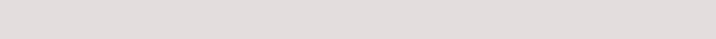 9
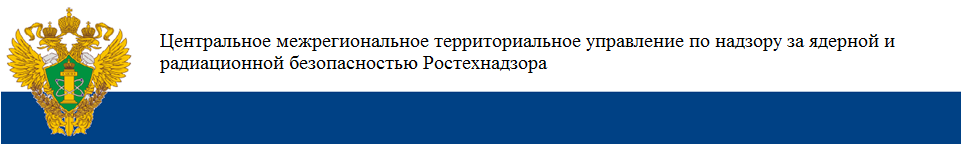 8. «Создание современного фармацевтического производства изотопной продукции медицинского назначения на площадке АО «НИФХИ» им. Л.Я. Карпова» (Калужская обл., г. Обнинск, Киевского шоссе, д. 6).
Проведено 2 выездные проверки по программе проведения проверок.
Выявлено 23 нарушения, выразившиеся в нарушении требований проектной документации (выполнение работ с отклонением от проектной документации).
Выдано 1 предписание об устранении нарушений.
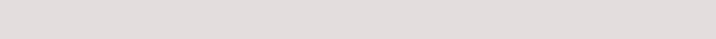 10
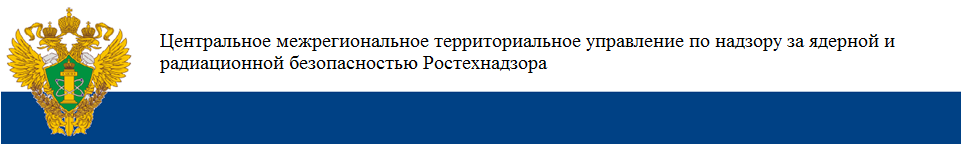 9. «Онкологический амбулаторно-диагностический центр, расположенный по адресу: Московская область, г.о. Химки, квартал Клязьма. Корпус отделения радионуклидного обеспечения (2 очередь)».
Проведено 3 выездные проверки по программе проведения проверок.
Выявлено 12 нарушений, выразившихся в нарушении требований проектной документации (выполнение работ с отклонением от проектной документации).
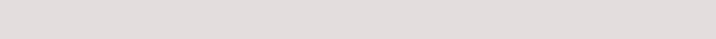 11
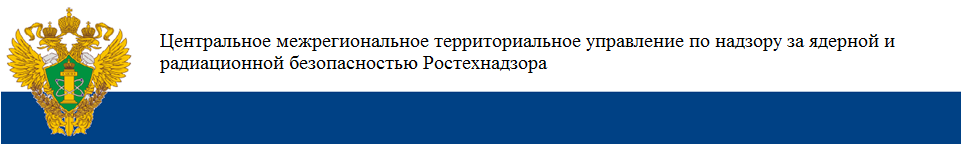 10. «Экспериментальный зал циклотрона У-400Р на площадке Лаборатории ядерных реакций (ЛЯР) ОИЯИ» (Московская обл., г. Дубна, ул. Жолио Кюри, д. 20, 141980).
Проведено 2 выездные проверки по программе проведения проверок.
Выявлено 7 нарушений, выразившихся в нарушении требований проектной документации (выполнение работ с отклонением от проектной документации).
Выдано 1 предписание об устранении нарушений.
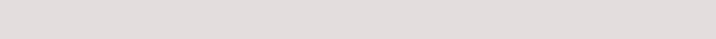 12
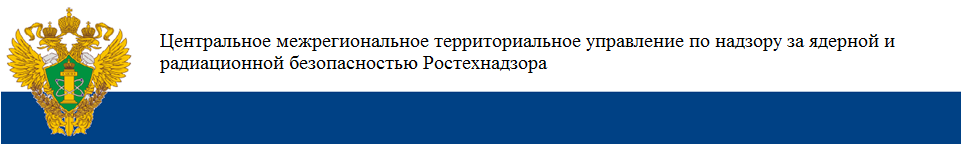 11. «Больница с родильным домом, пос. Коммунарка, поселение Сосенское (1-я и 2-я очереди), 2-я очередь. Этап 7. Корпус 10. Корпус лучевой терапии» (г. Москва, поселение Сосенское, поселок Коммунарка, ул. Сосенский Стан, вл. 10/1).
Проведено 2 выездные проверки по программе проведения проверок.
Выявлено 2 нарушения, выразившиеся в нарушении требований установленного порядка строительства.
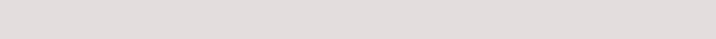 13
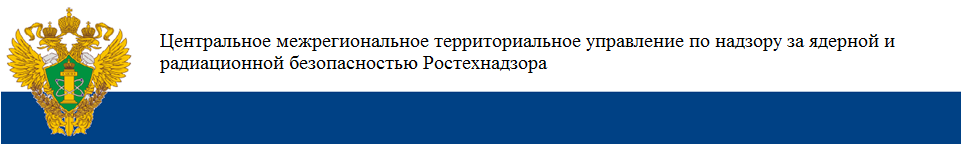 12. «Реконструкция части здания клинического лечебного корпуса для создания Научно-клинического нейроонкологического центра с устройством  подземного перехода в ПЭТ-центр» (г. Москва, ЦАО, Тверской, ул. Фадеева, д. 5, стр. 1).
Проведено 2 выездные проверки по программе проведения проверок.
Выявлено 8 нарушений, выразившихся в нарушении требований проектной документации (выполнение работ с отклонением от проектной документации).
Выдано 1 предписание об устранении нарушений.
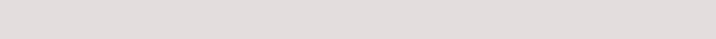 14
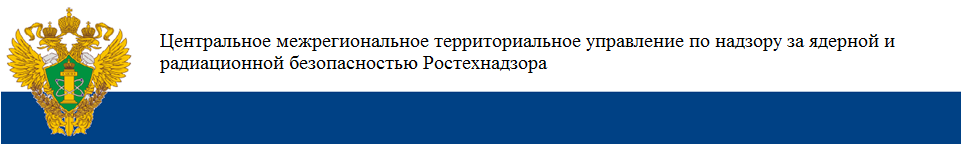 Характерные нарушения, выявленные в ходе проверок:
 строительные работы проводятся с нарушением техники безопасности при строительстве;
работы проводятся с нарушением требований утвержденной в установленном порядке проектной документации, а также требований технических регламентов.
Причинами выявленных нарушений являлись, в основном, неисполнение должностными лицами своих служебных обязанностей и ослабление контроля со стороны руководства организаций и лиц, осуществляющих строительный контроль.
По итогам контрольно-надзорных мероприятий (федеральный государственный строительный надзор) составлялись акты о проведенных проверках и протоколы осмотра территорий, помещений (отсеков), производственных и иных объектов, продукции (товаров) и иных предметов, возбуждены дела по административным правонарушениям в отношении должностных и юридических лиц.
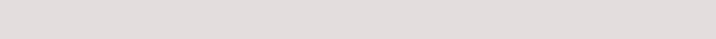 15
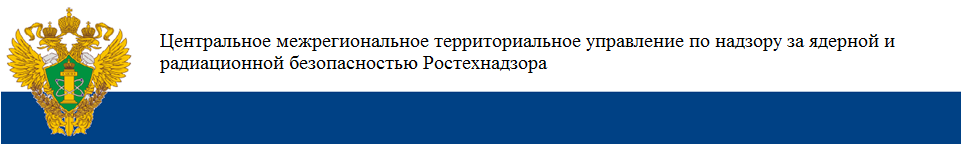 Объявлено 7 предостережений о недопустимости нарушения обязательных требований (в области градостроительной деятельности).
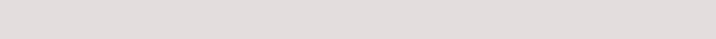 16
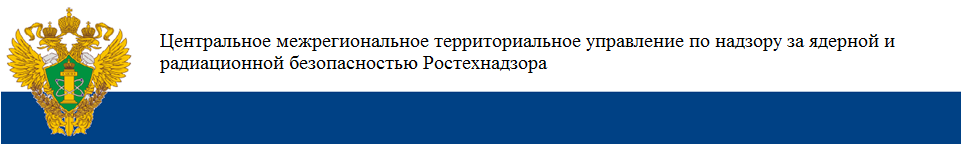 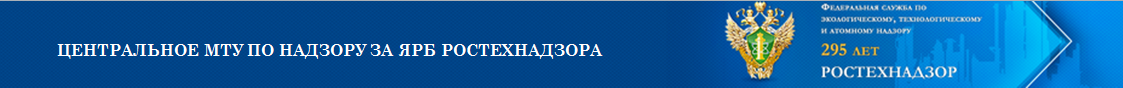 В 2023 году применялись административные наказания в отношении 
юридических и должностных лиц
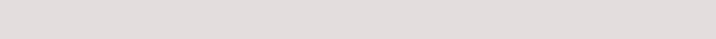 17
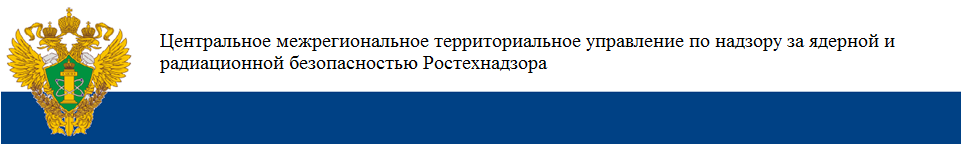 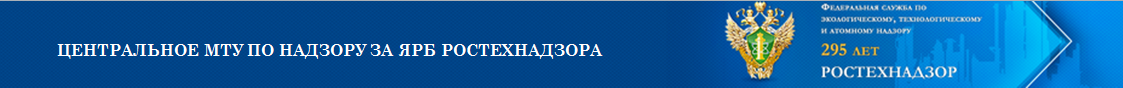 В ходе проведения контрольно-надзорных мероприятий выявлено 126 нарушений действующего законодательства в градостроительной деятельности.
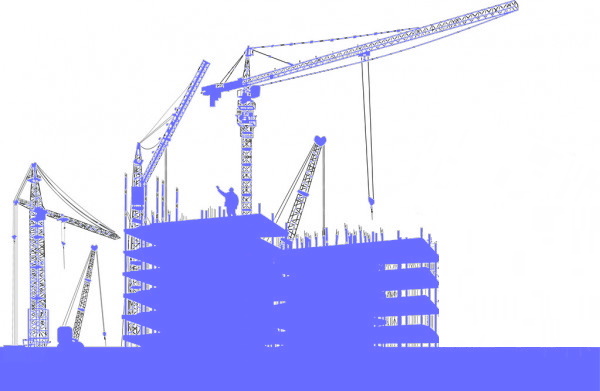 Вынесено 46 постановлений о назначении административного наказания:
38 в виде предупреждения;
8 в виде штрафа.
Наложено штрафов на сумму 1280 тыс. руб
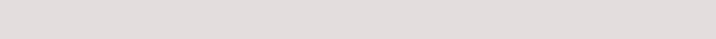 18
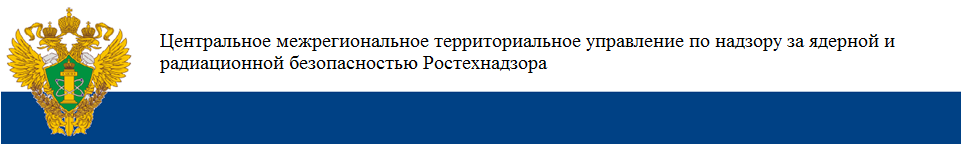 Спасибо за внимание !
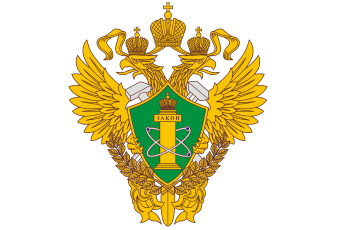 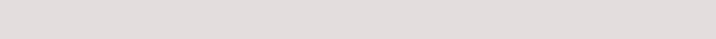 19